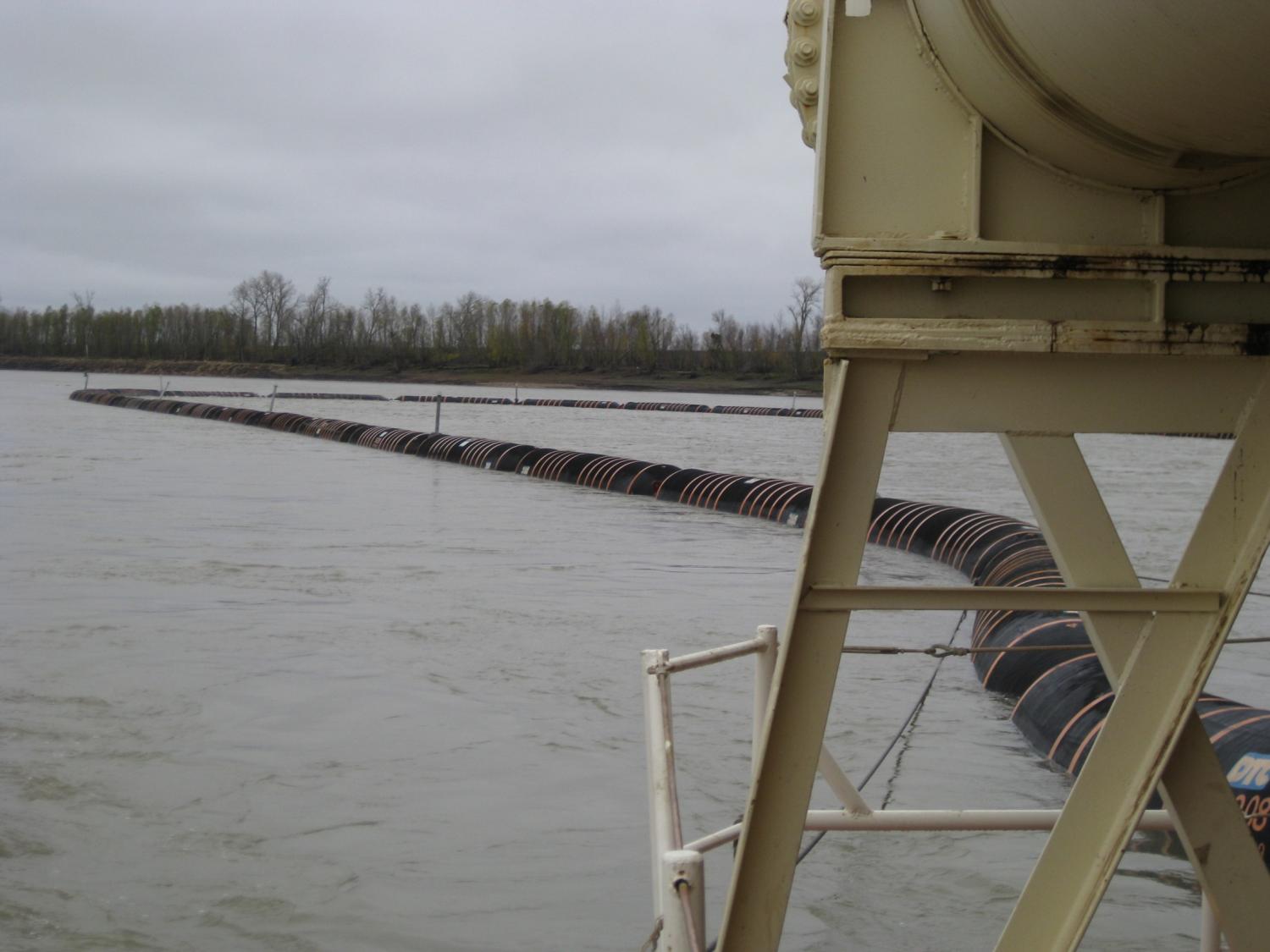 Flex pipe
2009 - MVS purchased 
2600 ft of flexible, floating, dredge disposal pipe.

Aimed at creating island and sandbar habitat, increasing habitat diversity.

In general – gives us many options for placing dredged material for ecological benefits.
2011 - Construction of a temporary spill barge completed.

Successful test done in September.




A permanent spill barge is in the process of being procured.
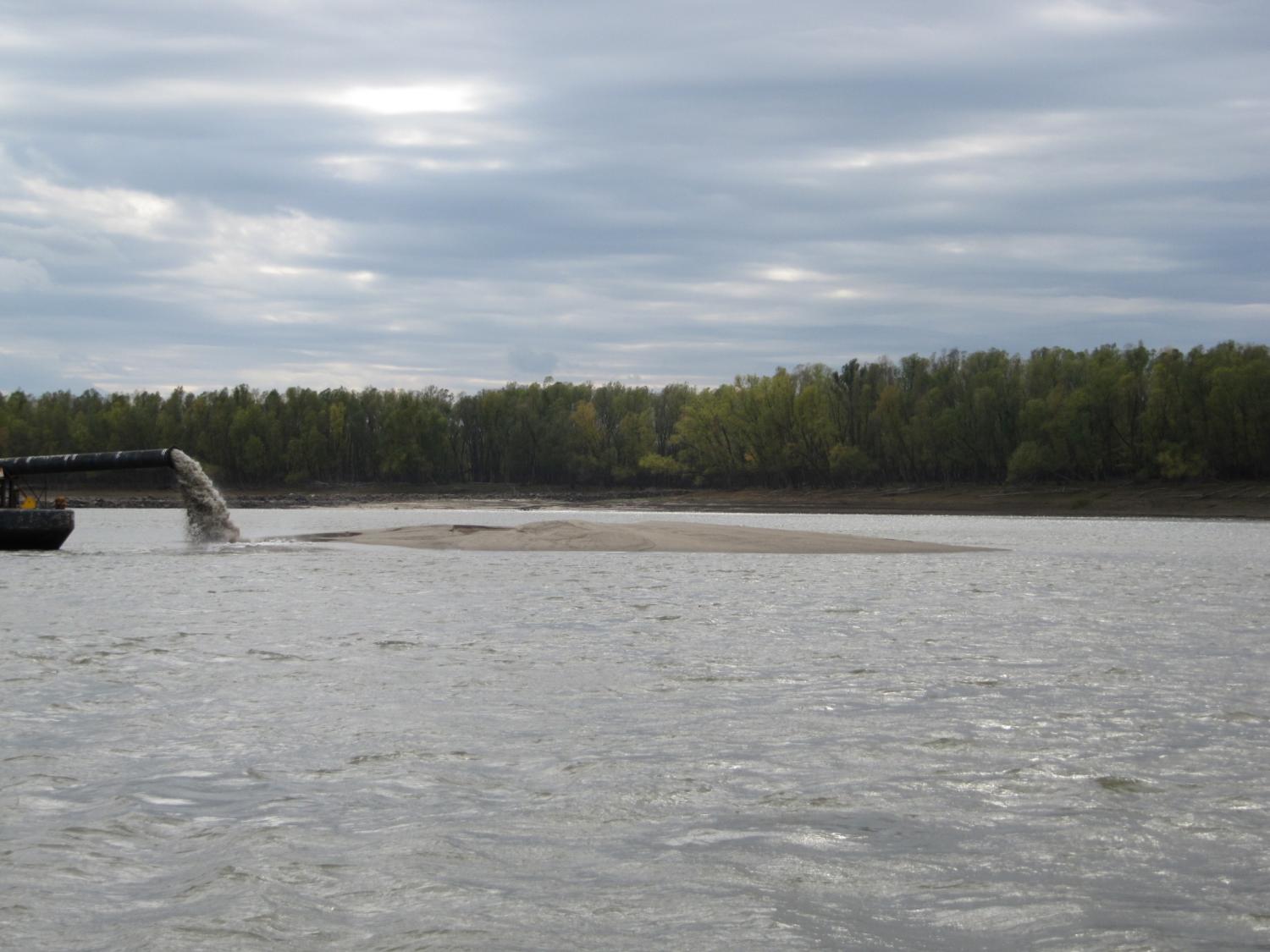 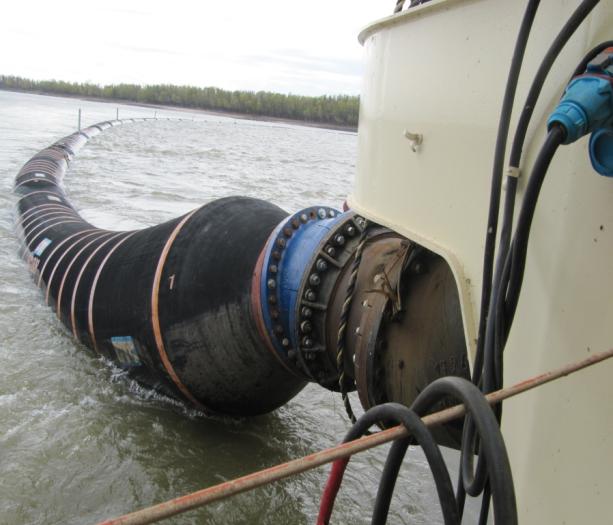 MVS coordinated with stakeholder agencies to identify pilot study area.

November 2011-Flex pipe was used to create an ephemeral island at RM 104(R) 



Approximately 100,000 cubic yards used to create island, 10 acres in size, +15 LWRP
Test operation was a success.


Flex pipe can be used to create habitat while maintaining the navigation channel.


Moving forward – examine the viability of using flex pipe with chevrons
September 2013 – 100,000 cubic yards of dredge 
material was placed Inside the chevron at RM 103.7(R) 

Post placement bathymetric surveys 
took place in 2014.
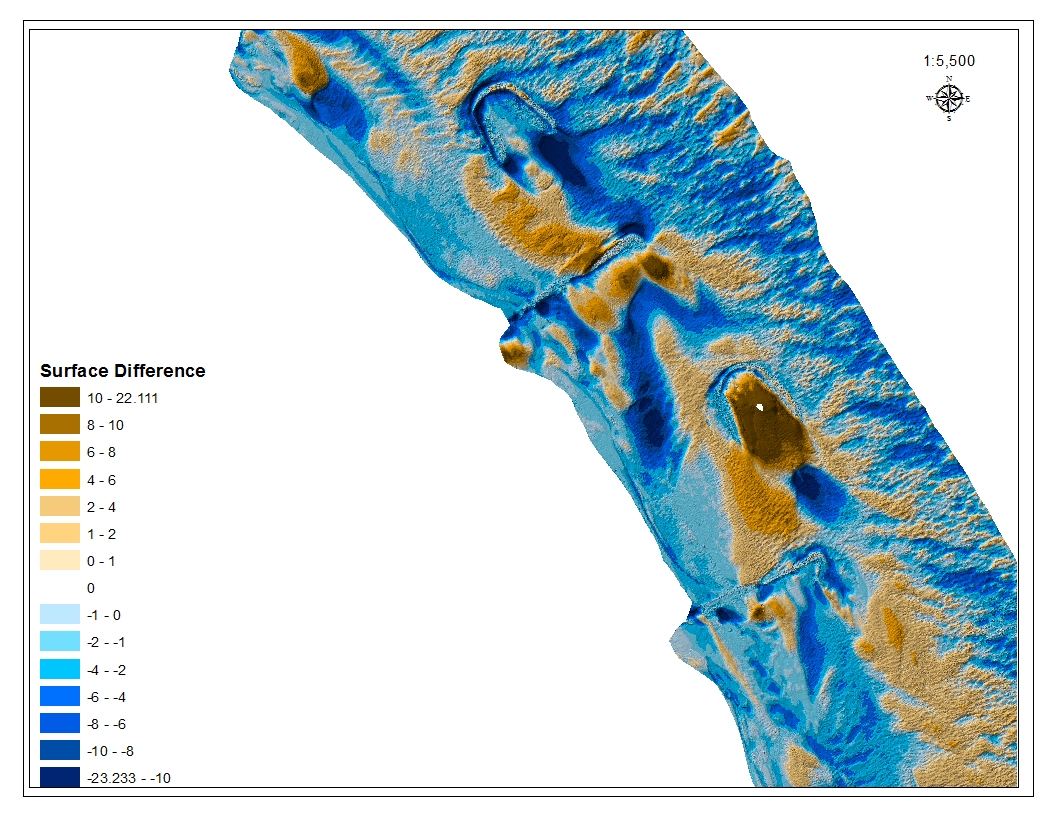 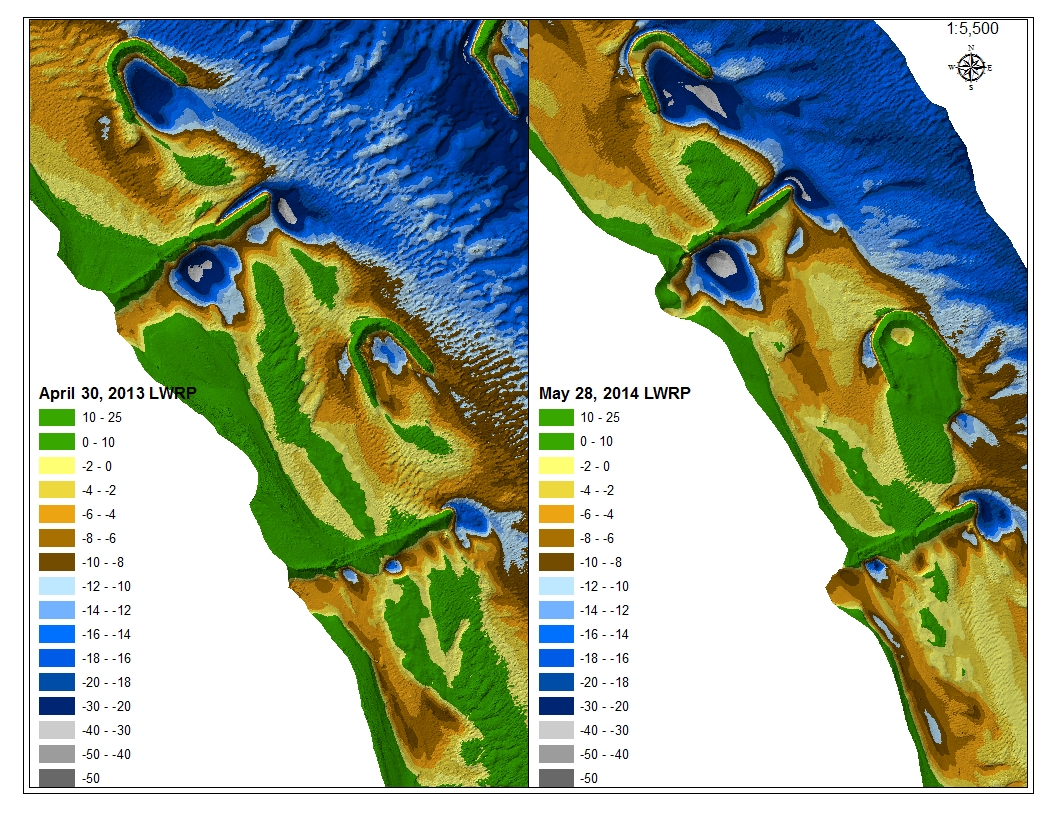 We hope to utilize flex pipe more regularly for 
habitat creation projects.

Near future objectives are to select sites for longer-term,
large-scale biological and bathymetric study.